02 de Junio de 2021
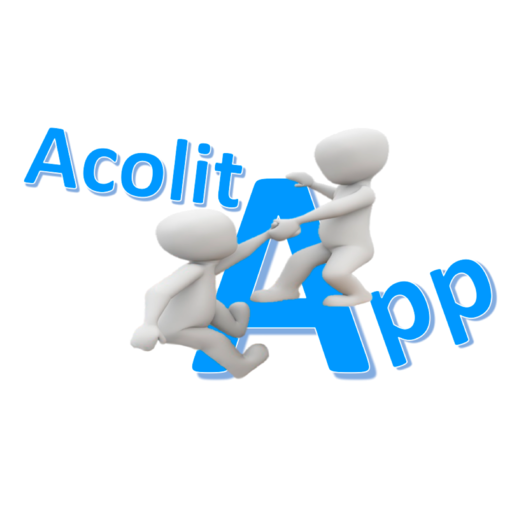 Desarrollo de la aplicación móvil Acolitapp
Una app para solicitar favores
TFM - Máster en Desarrollo de aplicaciones para dispositivos móviles
Jorge Luis Barreto Siavichay
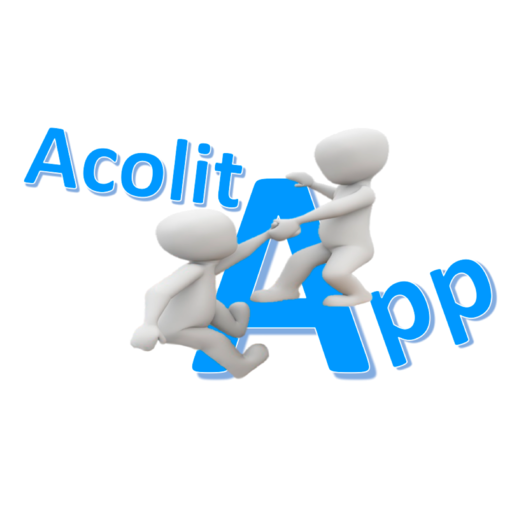 Índice
Introducción
Problemática
Solución
Objetivos
Metodología

Análisis y Diseño
Perfiles de usuario
Funcionalidades
Arquitectura
Implementación
Tecnologías utilizadas
Estados
Aspectos relevantes
Demo

Conclusiones
Requisitos cumplidos
Conclusiones generales
Líneas de trabajo futuro
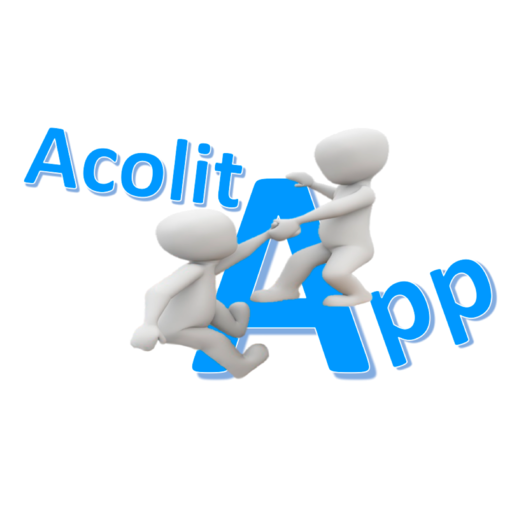 Introducción
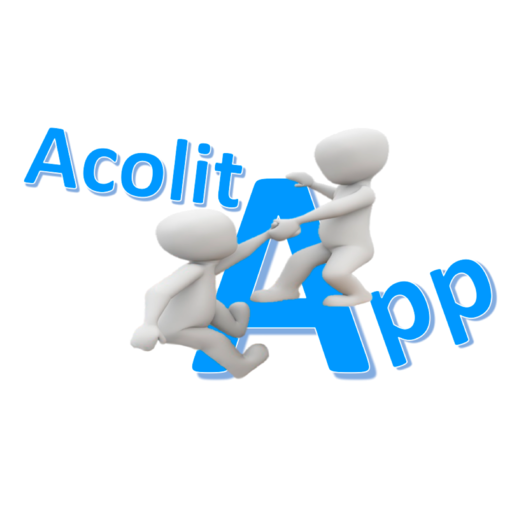 Problemática
Múltiples actividades a la vez
Tiempo disponible
Horarios no flexibles

OCASIONA:
Actividades incompletas
Priorizar actividades
Pedir permiso / no acudir
Cerrar negocio
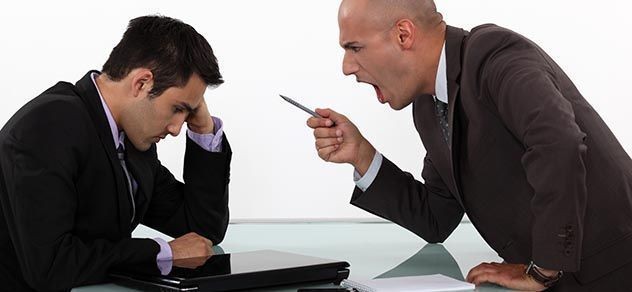 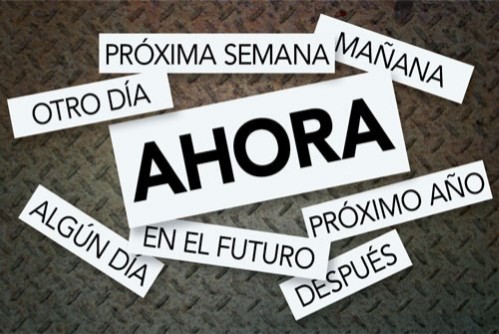 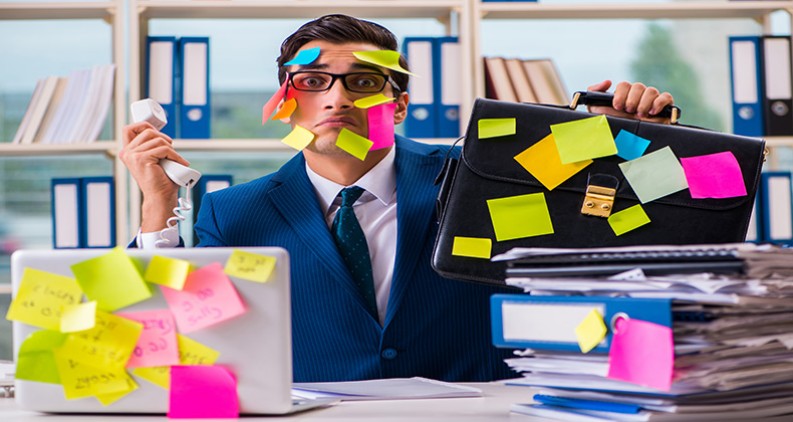 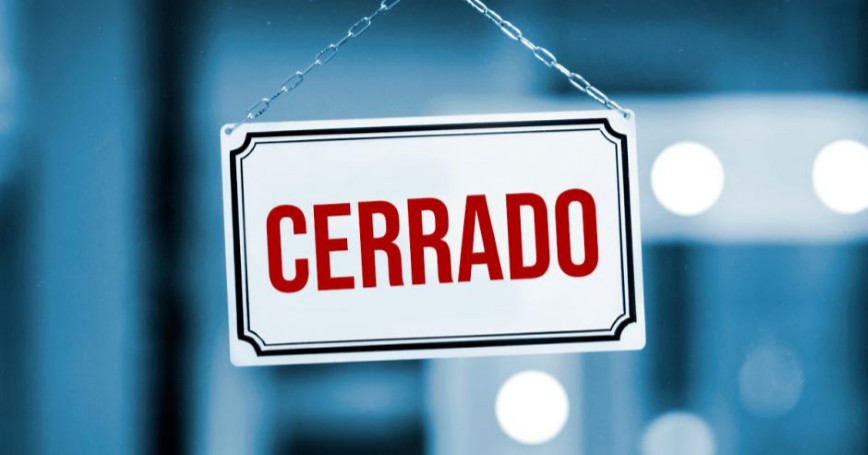 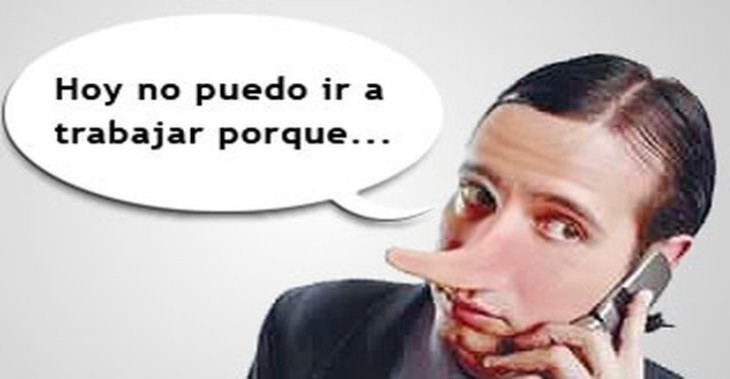 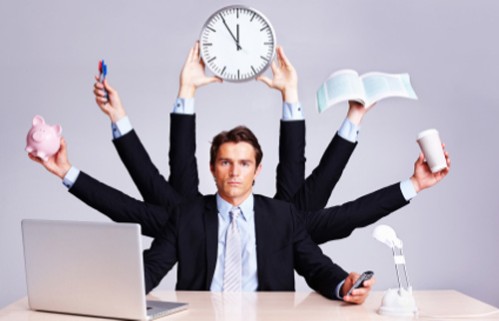 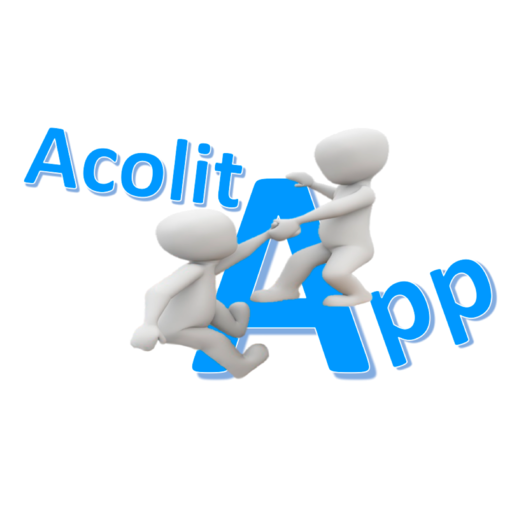 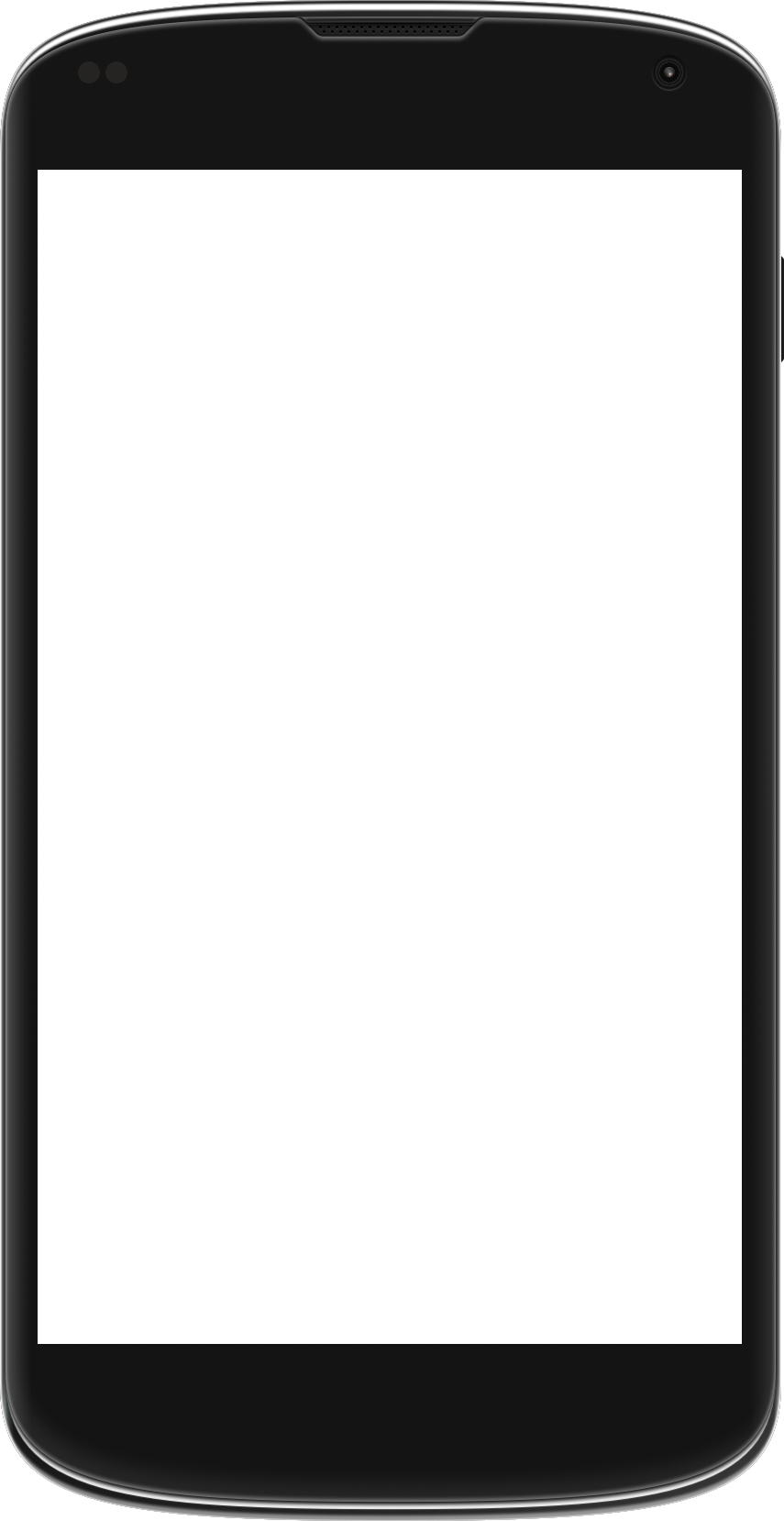 Solución
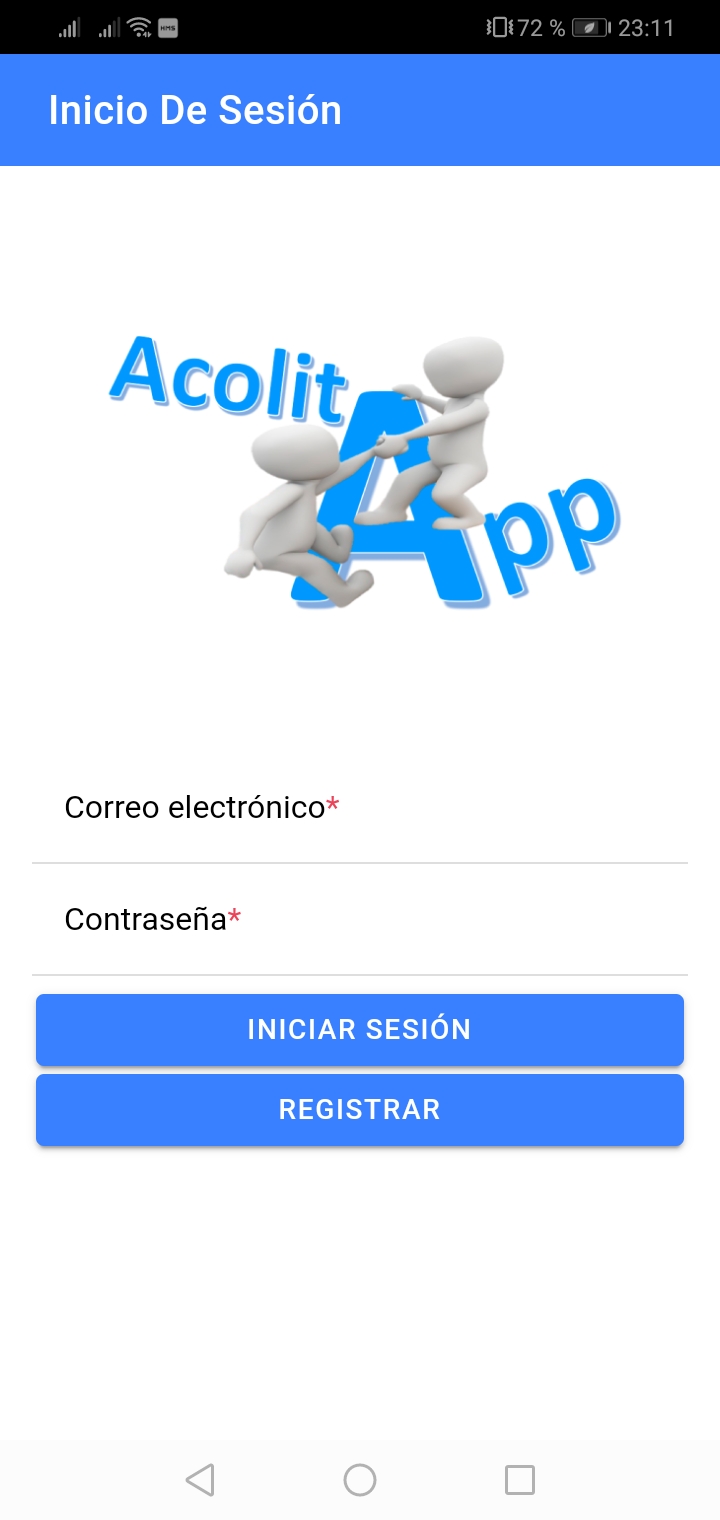 Pedir ayuda (acolita)
Usar una app

NUESTRA SOLUCIÓN:
Acolitapp - App para solicitar favores.
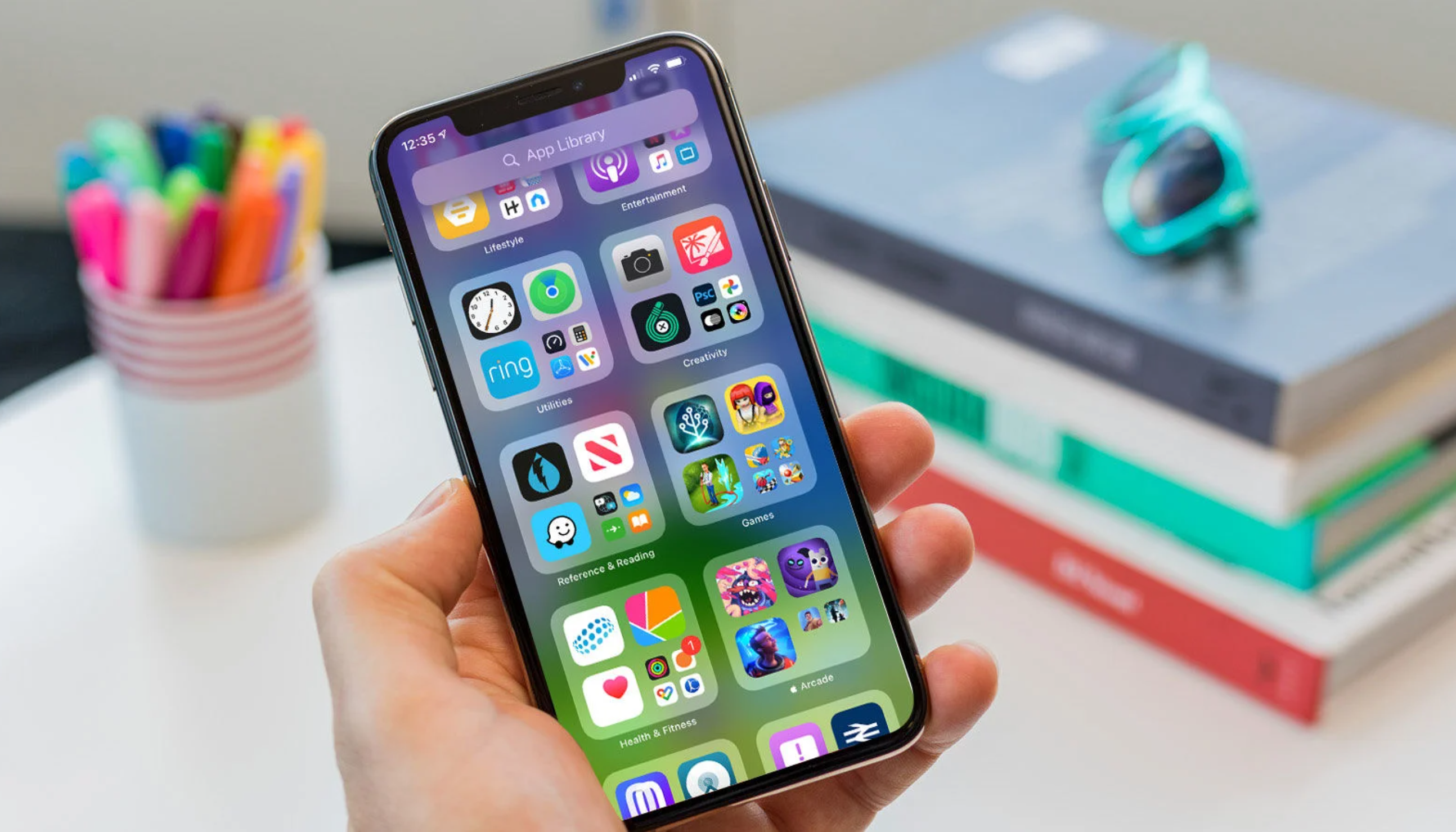 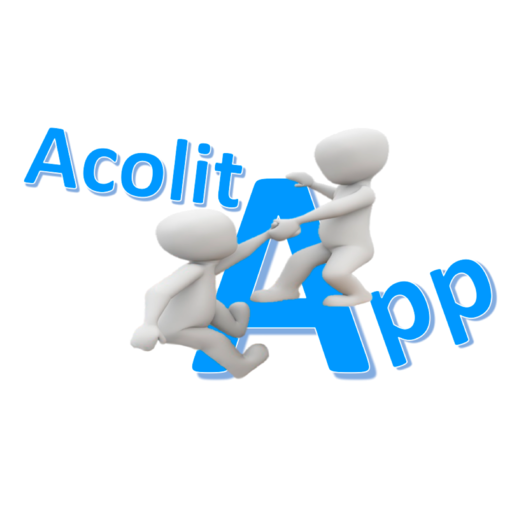 Objetivos
Desarrollar la app Acolitapp.
Aplicar conocimientos adquiridos.
Planificar y sacar adelante un proyecto completo.
Reforzar conocimiento (Aplicación multiplataforma).
Generar una versión beta de la app (Android).
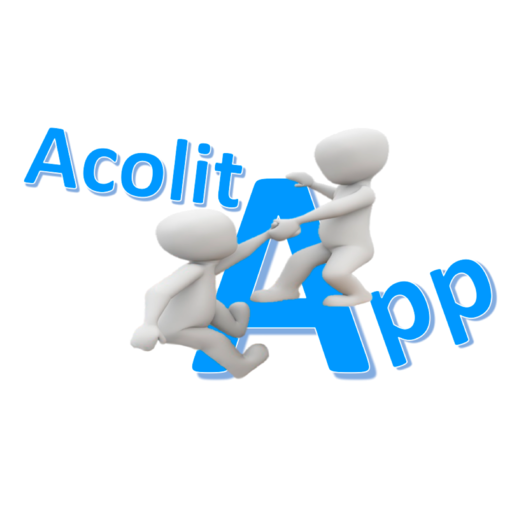 Metodología
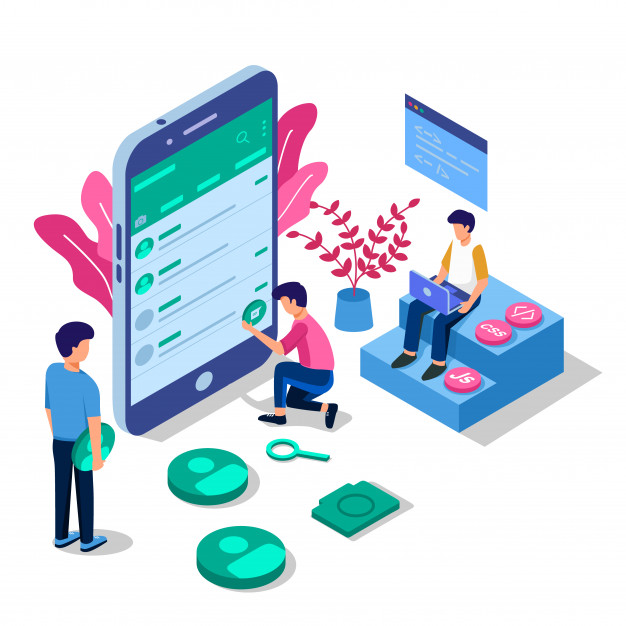 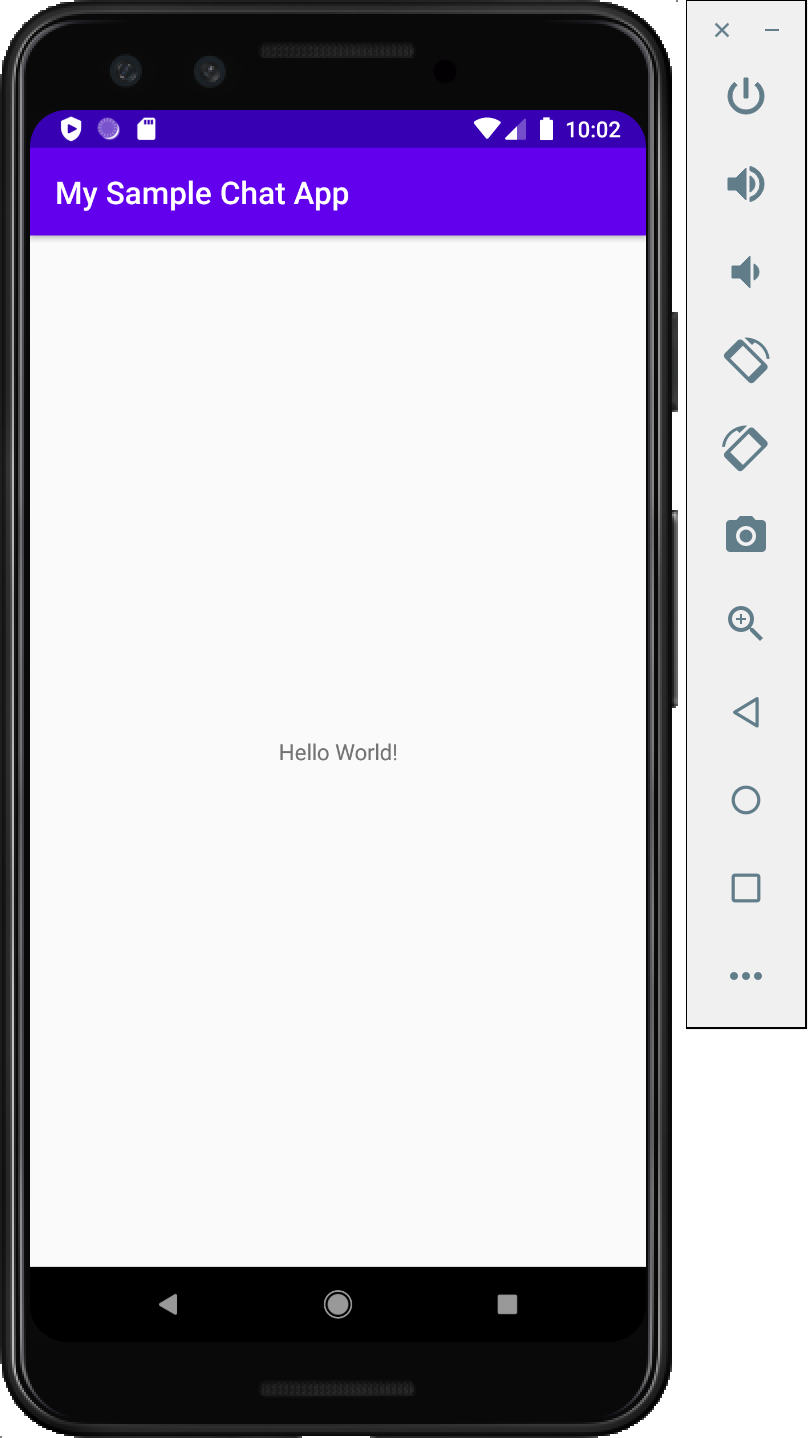 Ciclo de vida de un software.
Diseño centrado en el usuario.
Implementación: Ionic framework
Pruebas: emulador y dispositivo real.
Método kanban
Análisis
Diseño
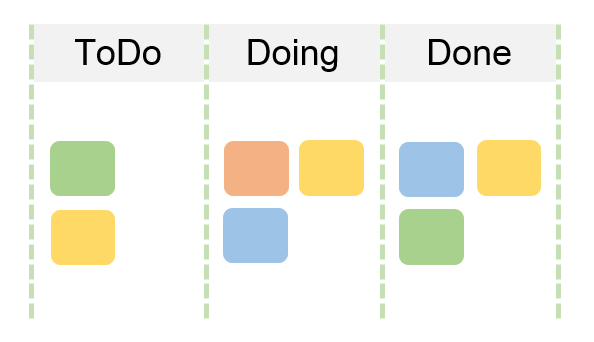 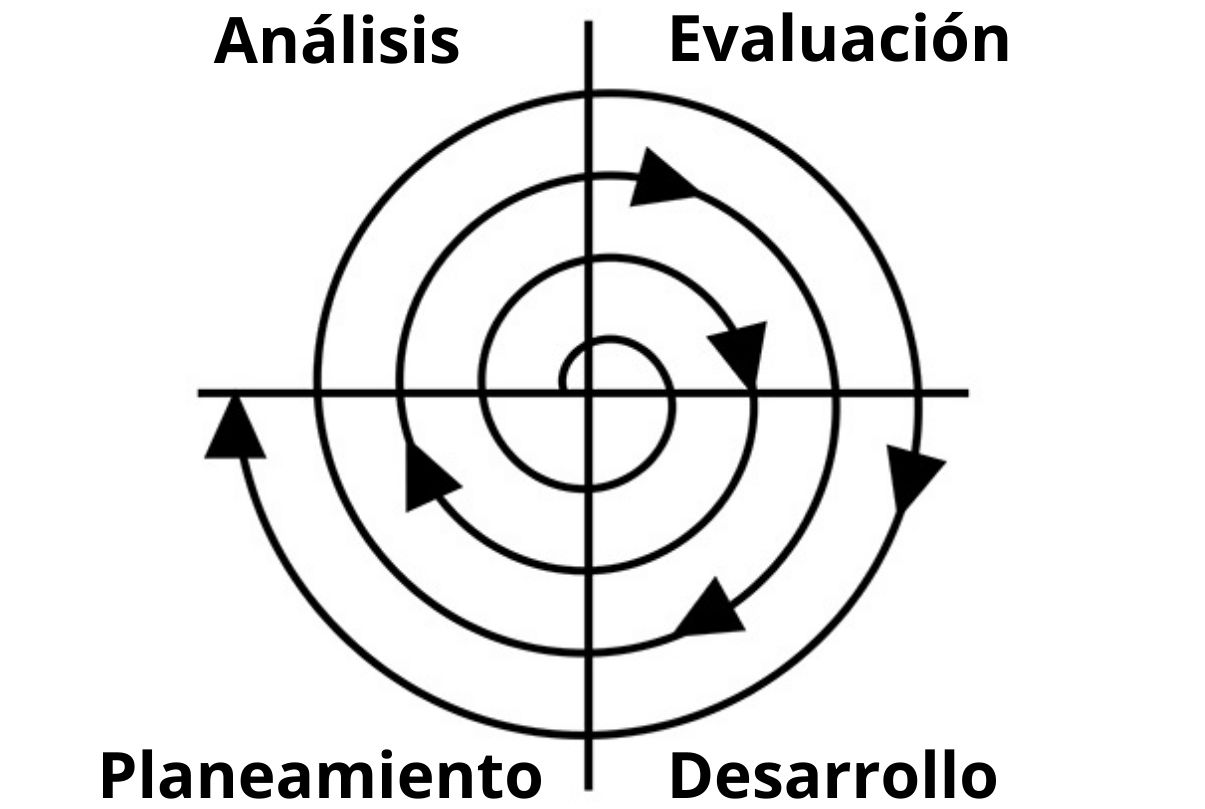 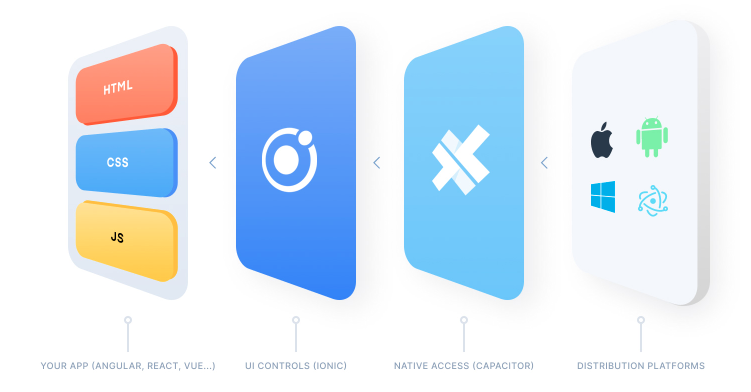 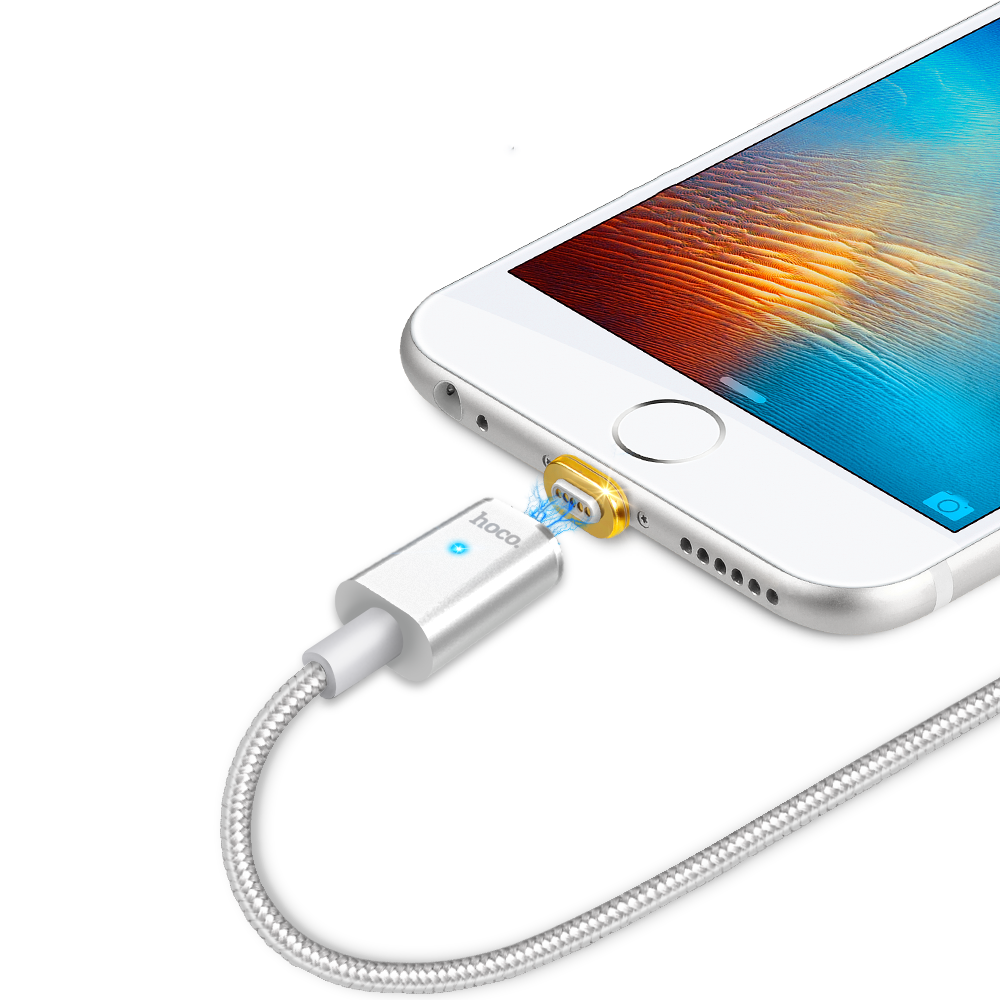 Desarrollo
Pruebas
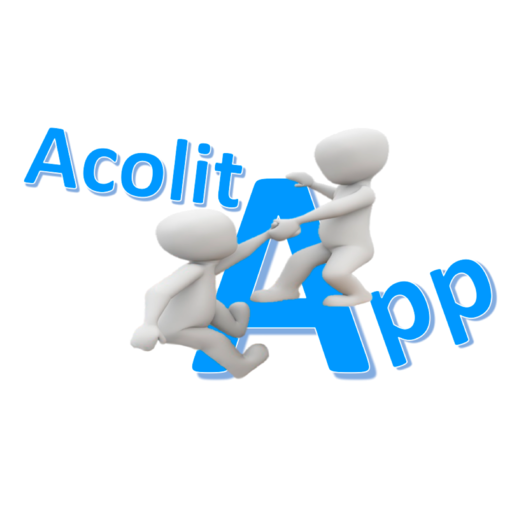 Análisis y Diseño
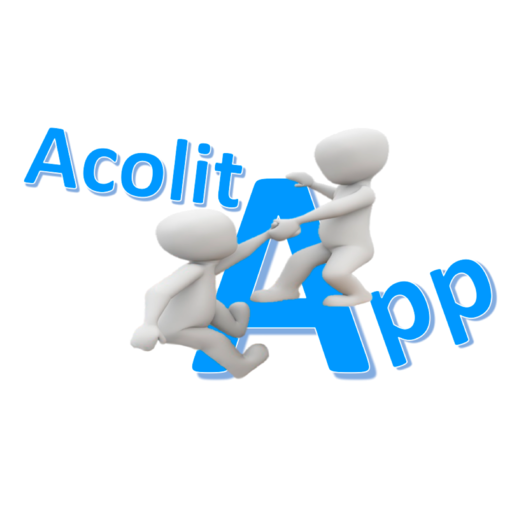 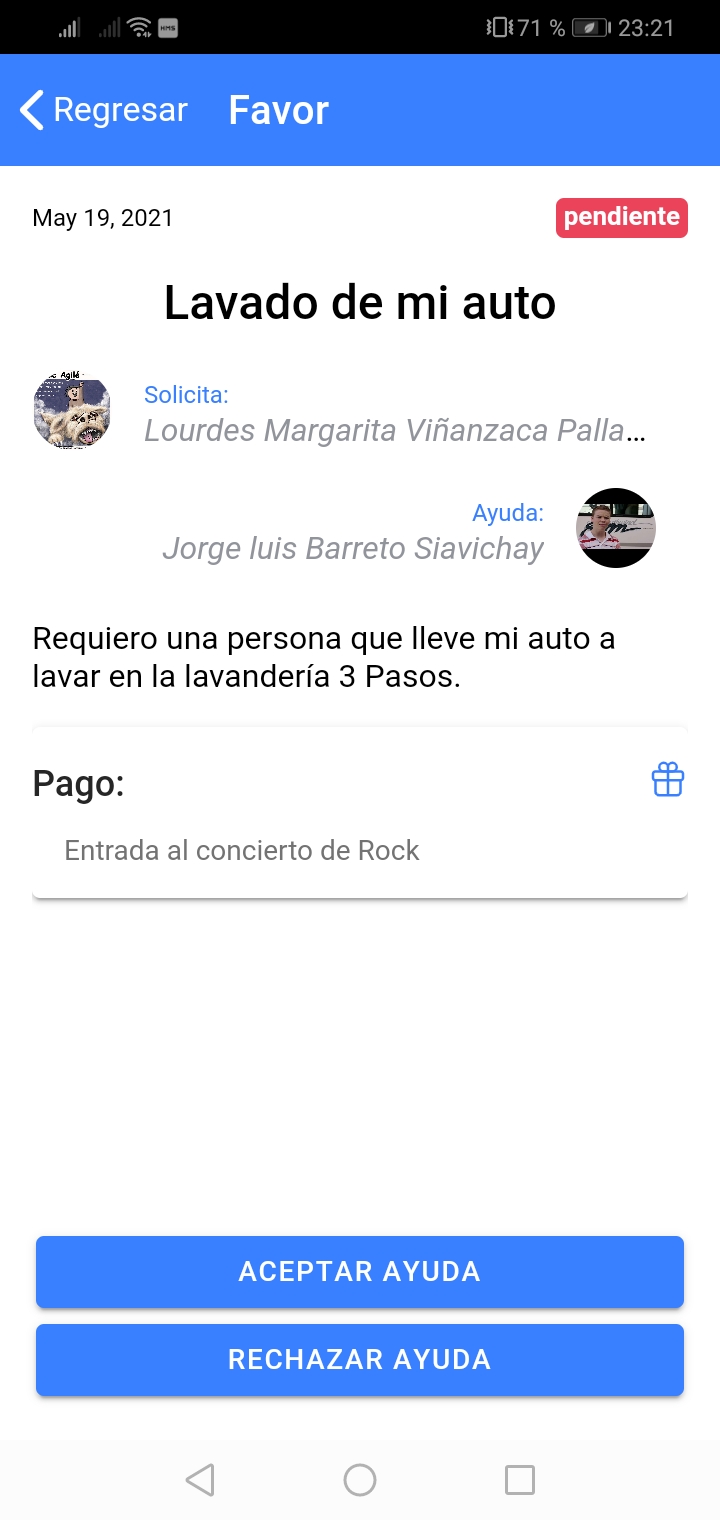 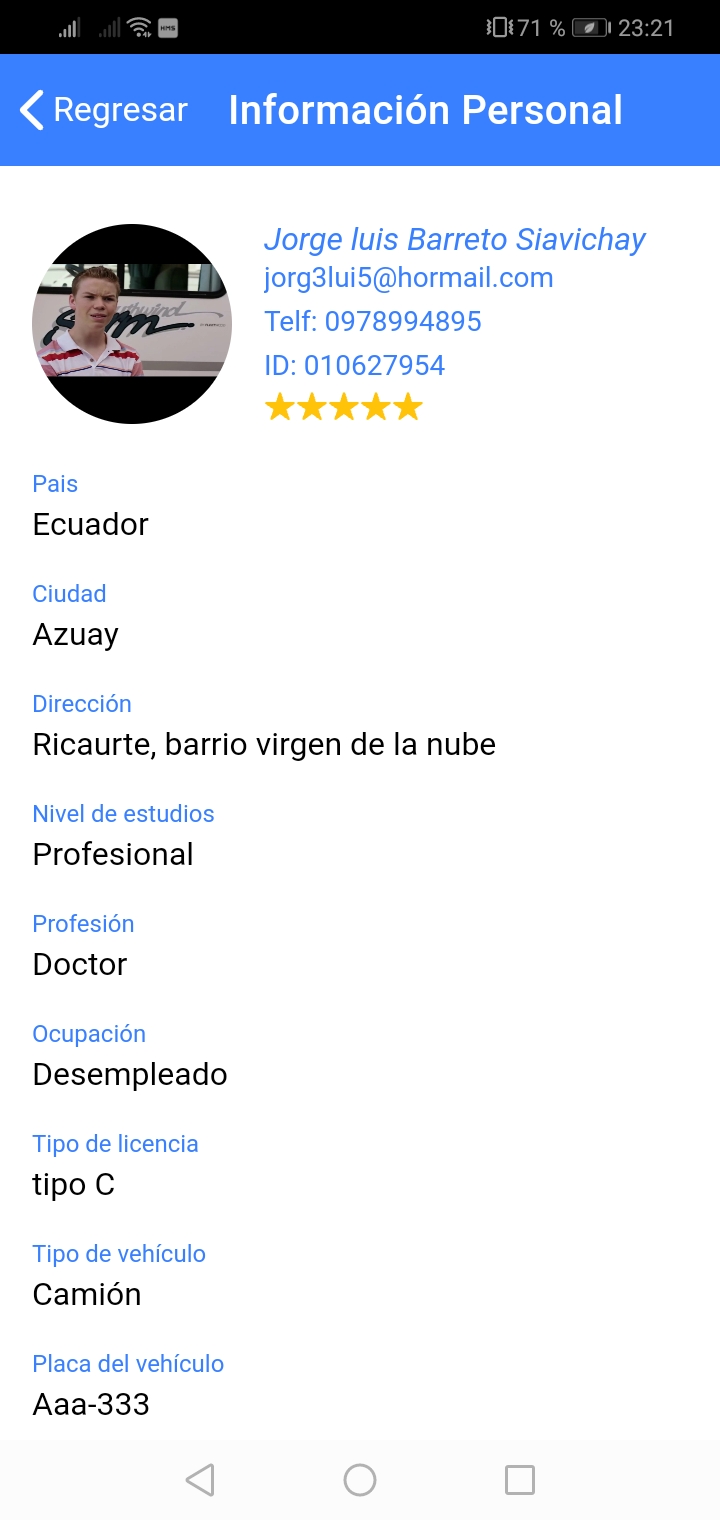 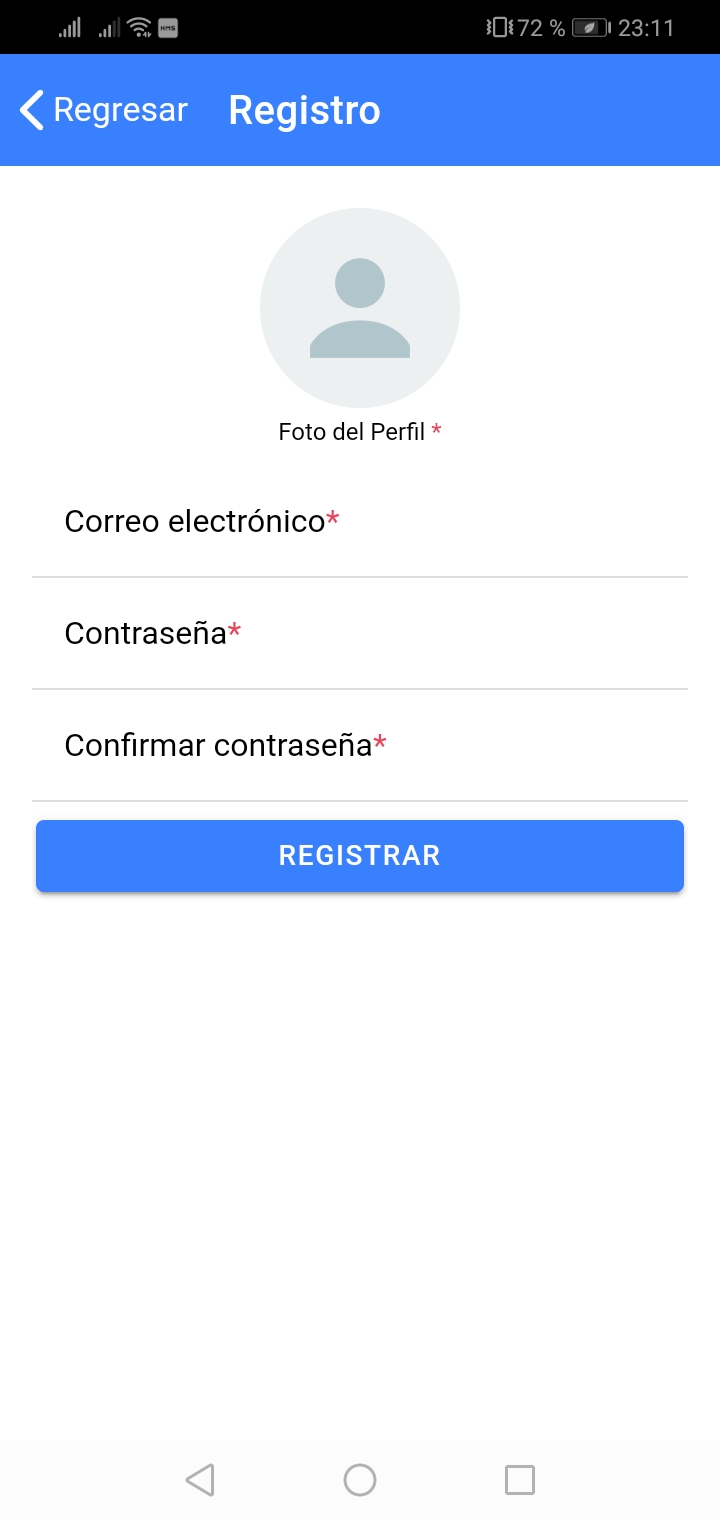 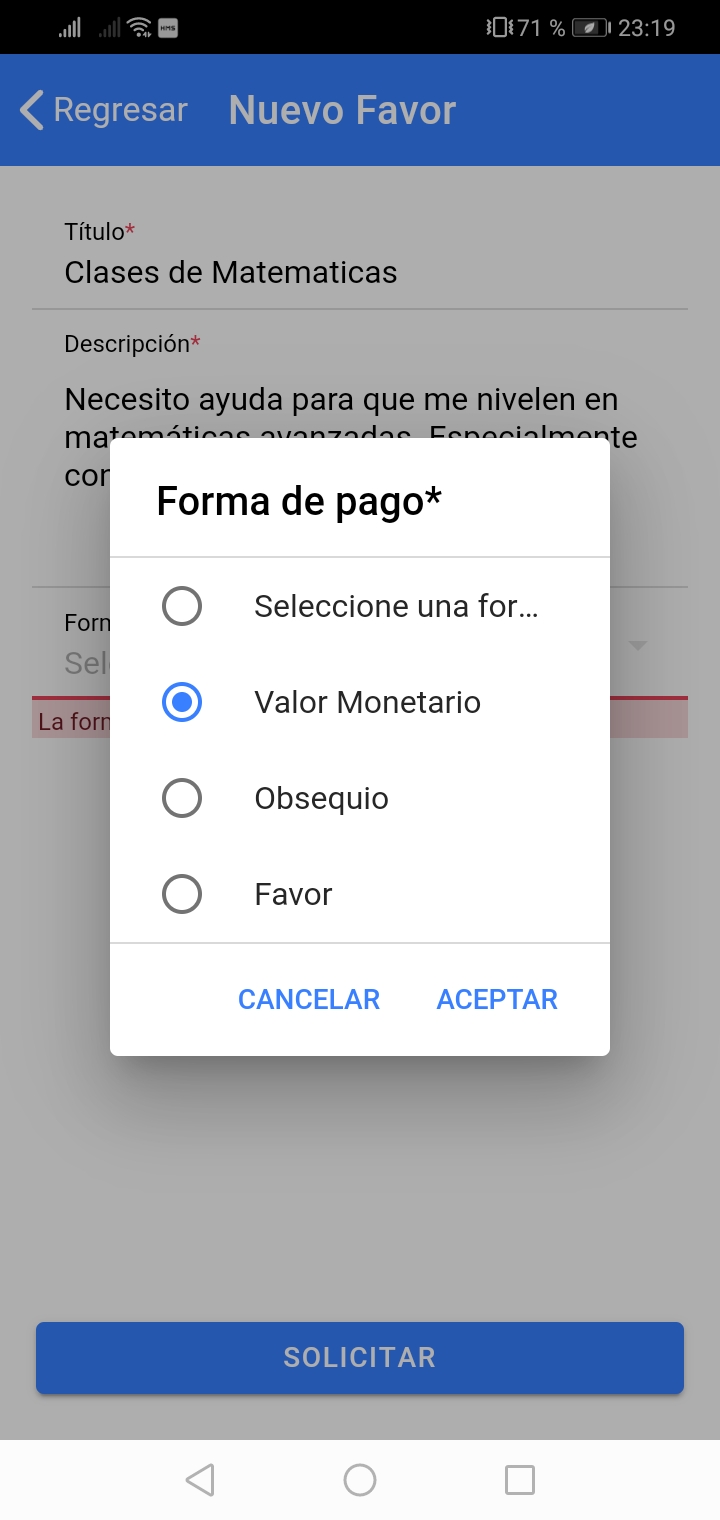 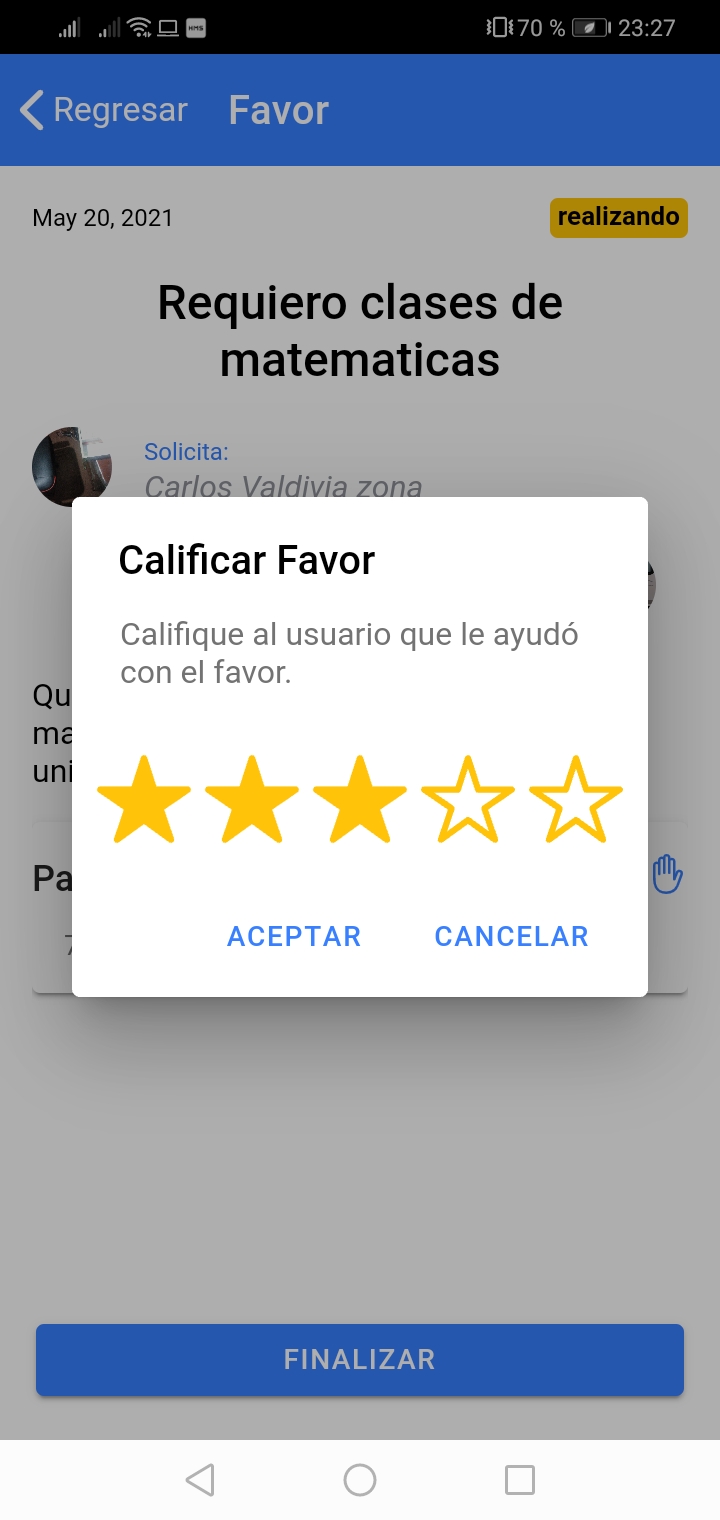 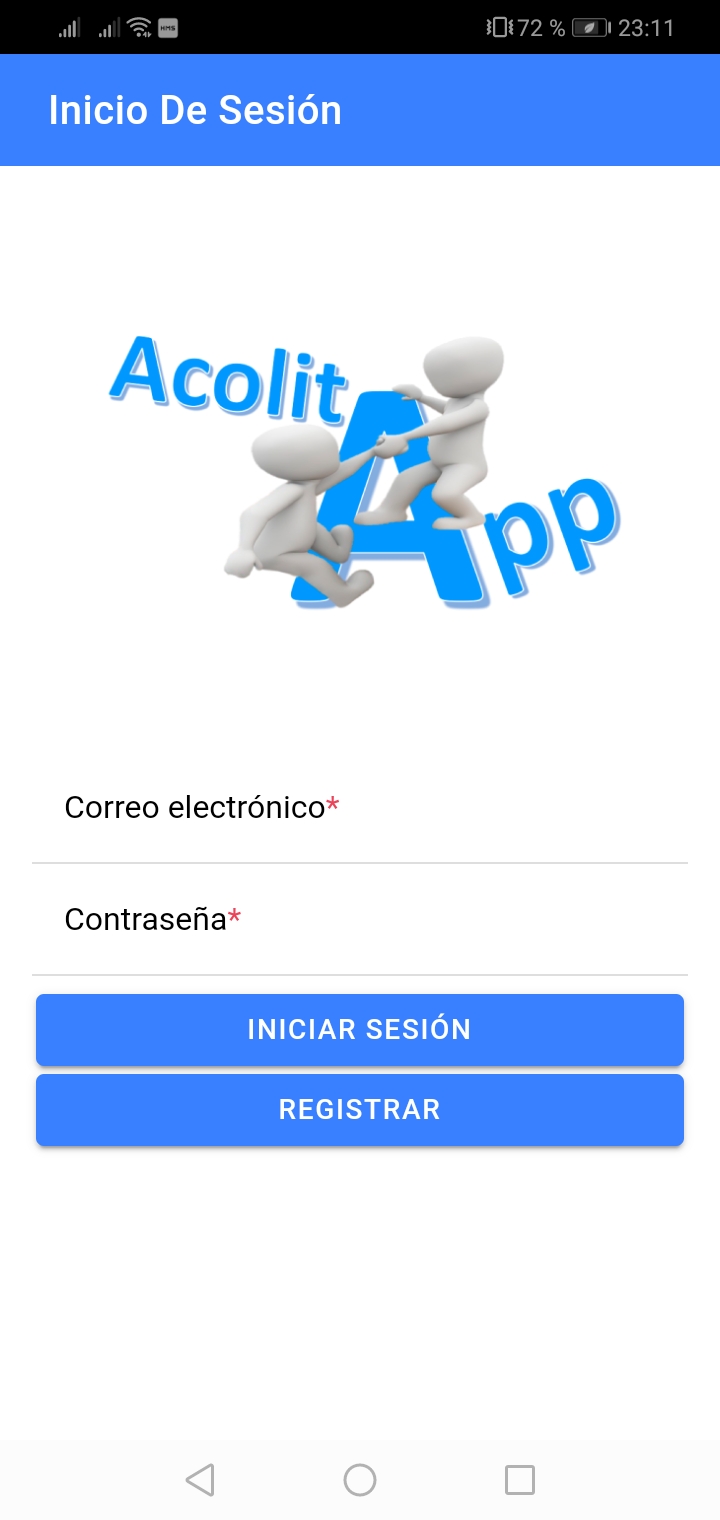 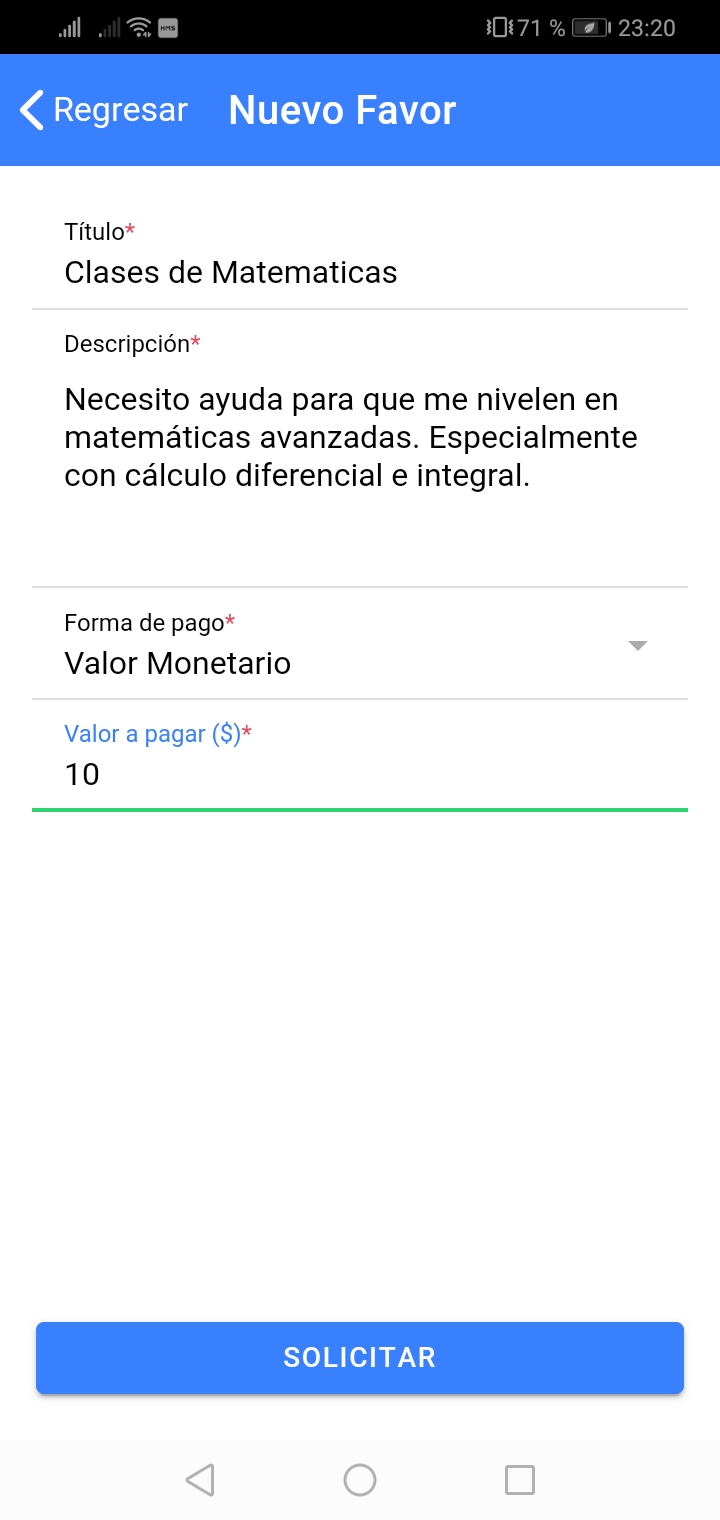 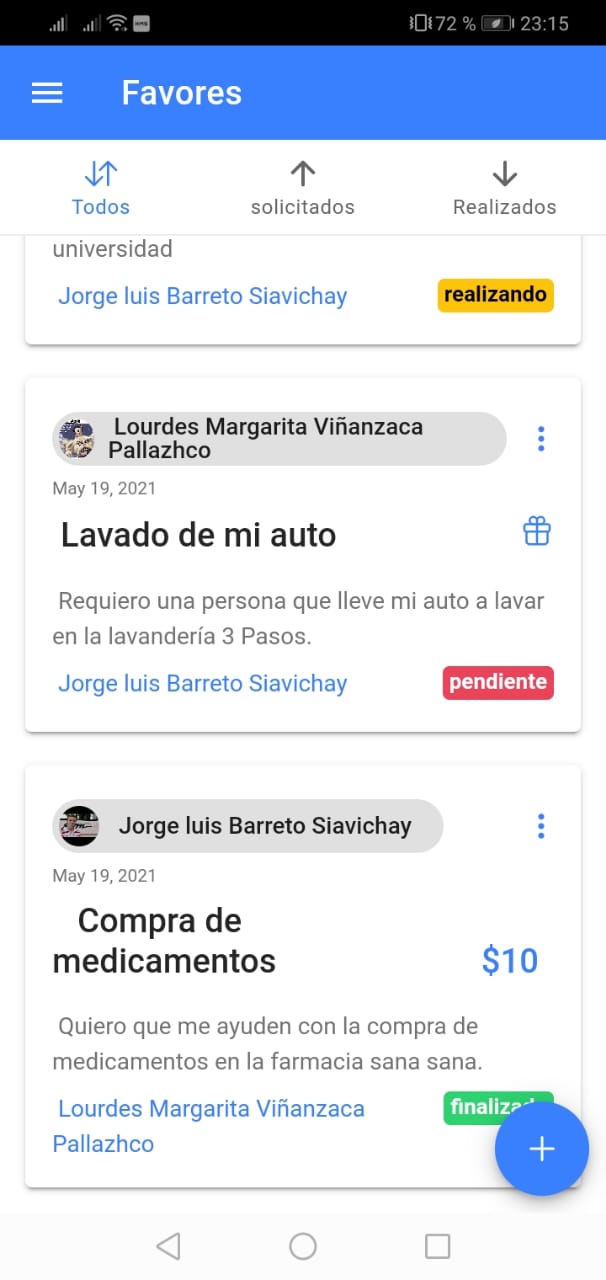 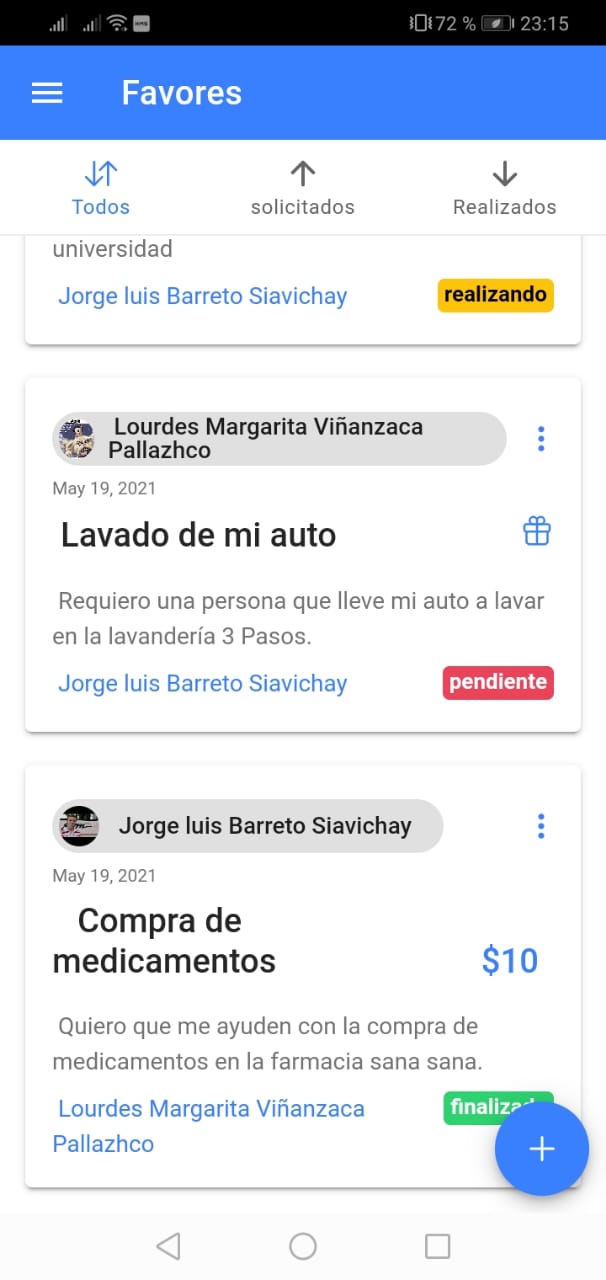 Funcionalidades
Registrar usuarios.
Iniciar sesión.
Ver lista de favores.
Solicitar nuevo favor.
Diferentes formas de pago.
Brindar ayuda.
Ver información del usuario.
Calificar el favor.
Filtrar Favores.
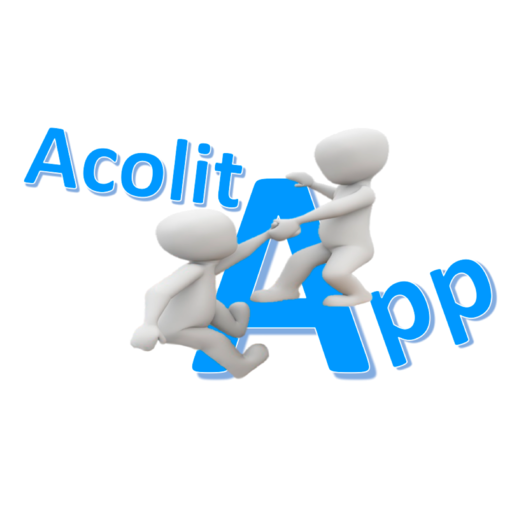 Arquitectura del Sistema (Cliente-Servidor)
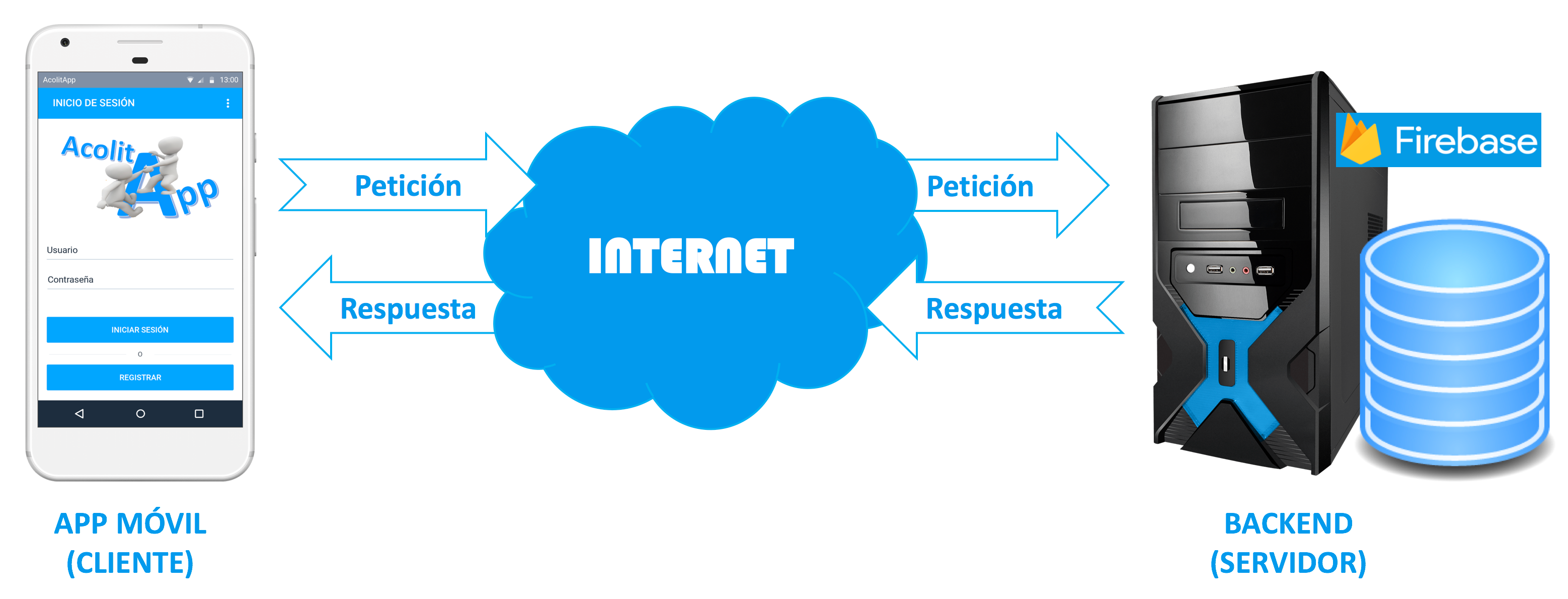 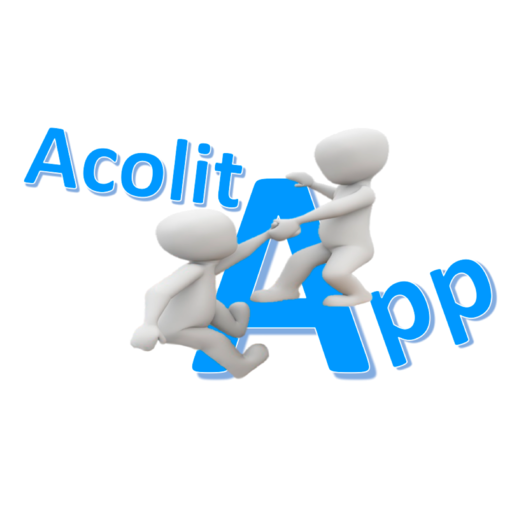 Arquitectura de la aplicación (MVC)
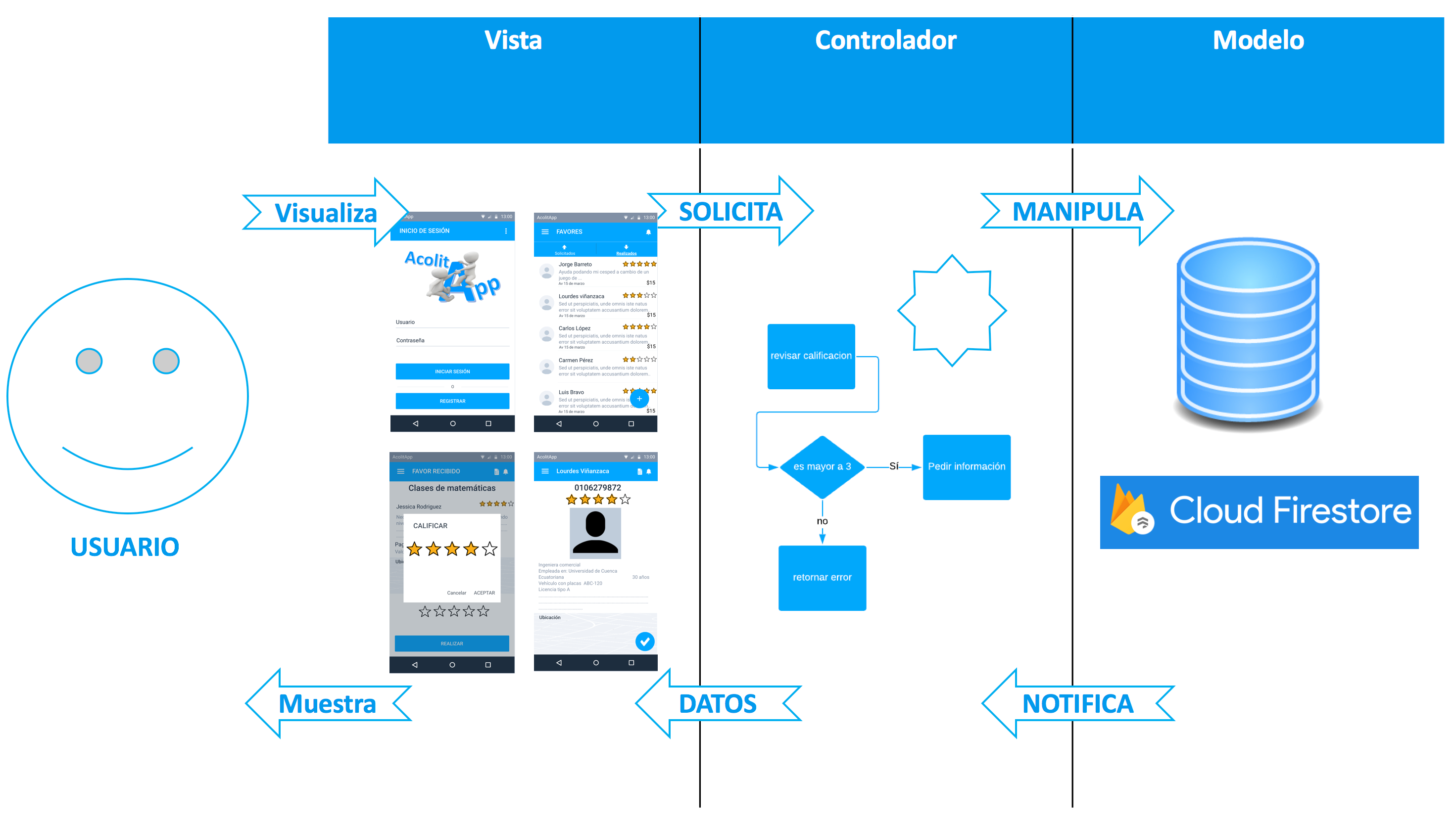 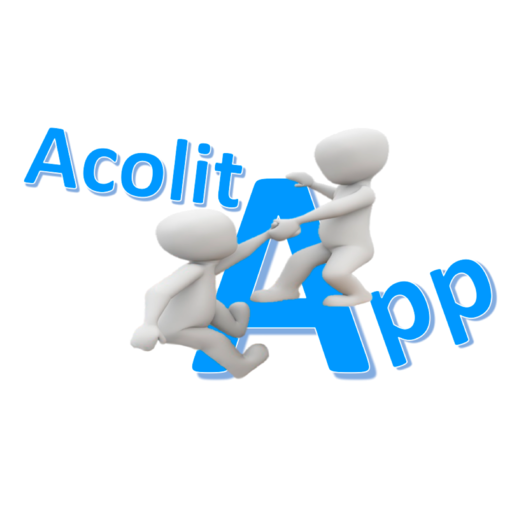 Implementación
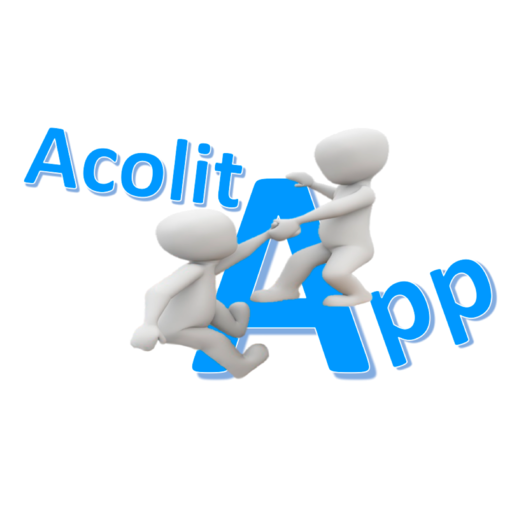 Tecnología utilizadas
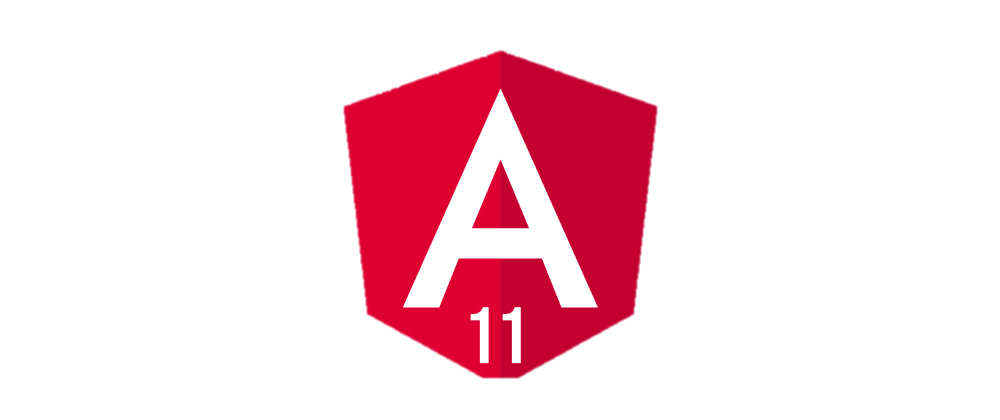 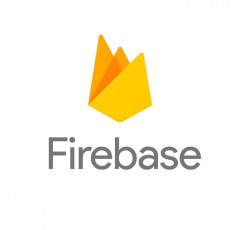 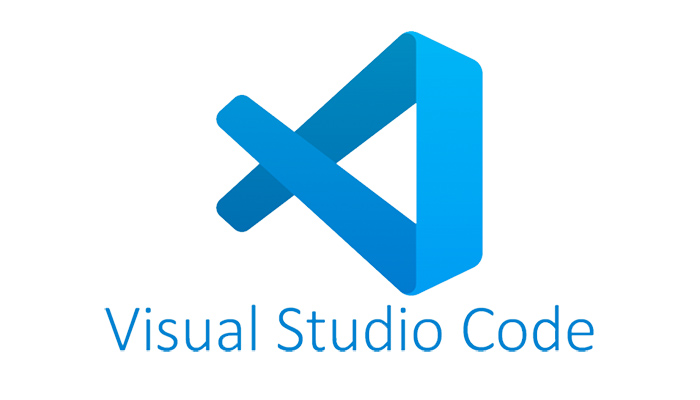 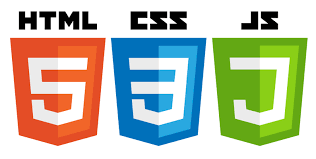 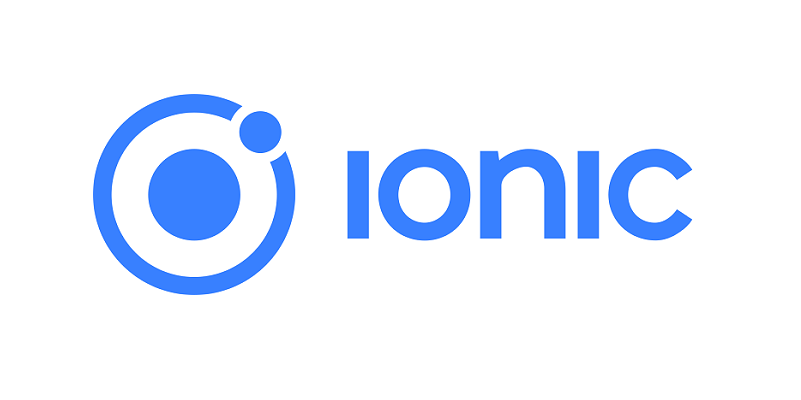 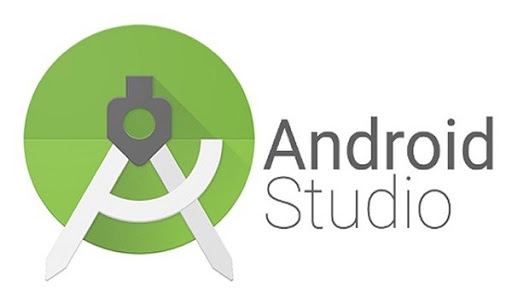 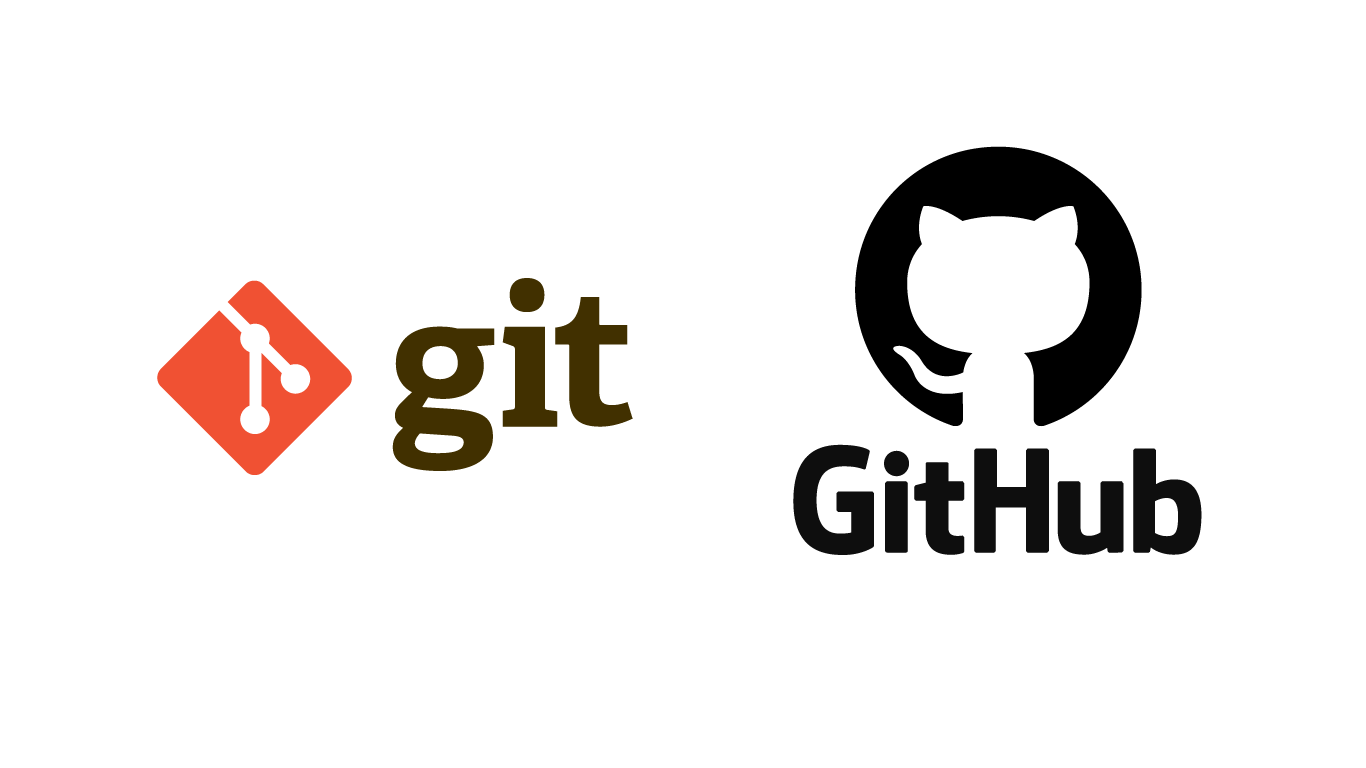 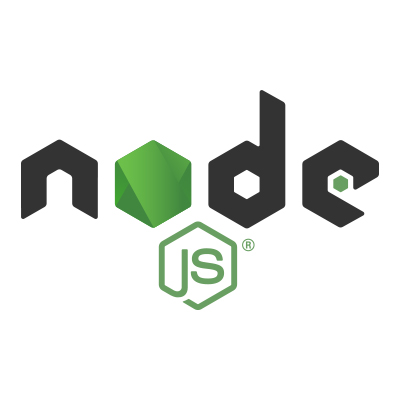 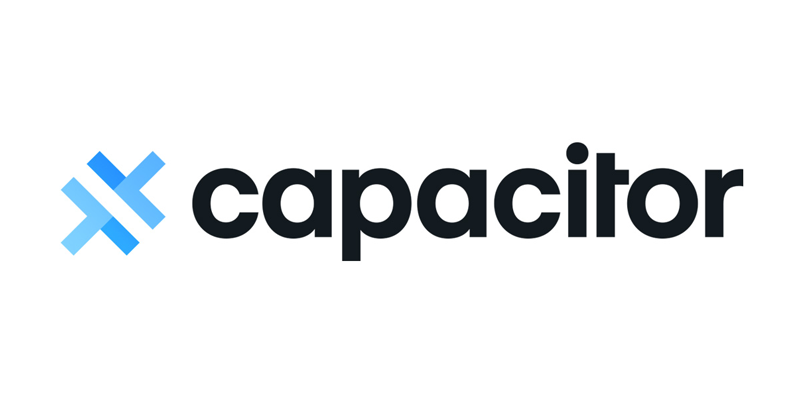 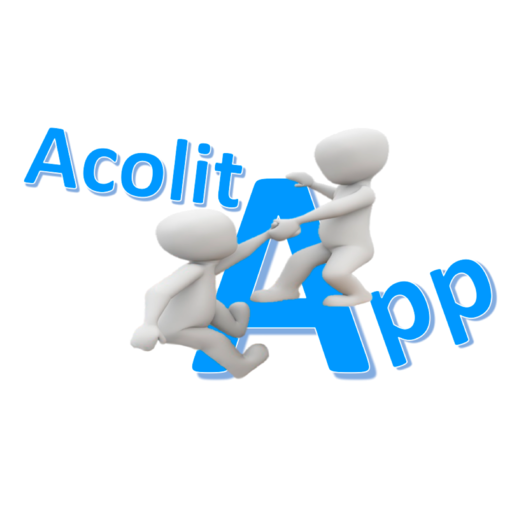 Otro (Carlos)
Solicitante (Jorge)
Ayudante (Lolita)
Demo
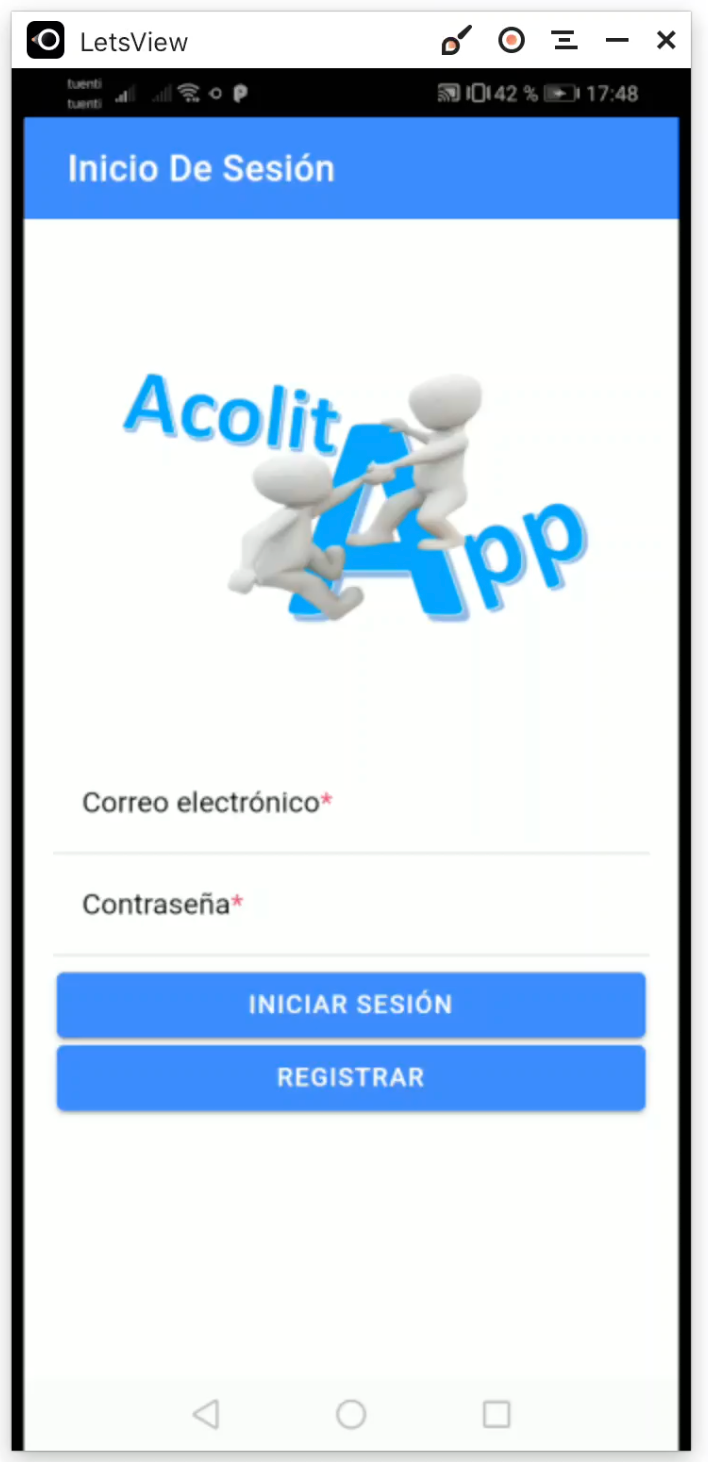 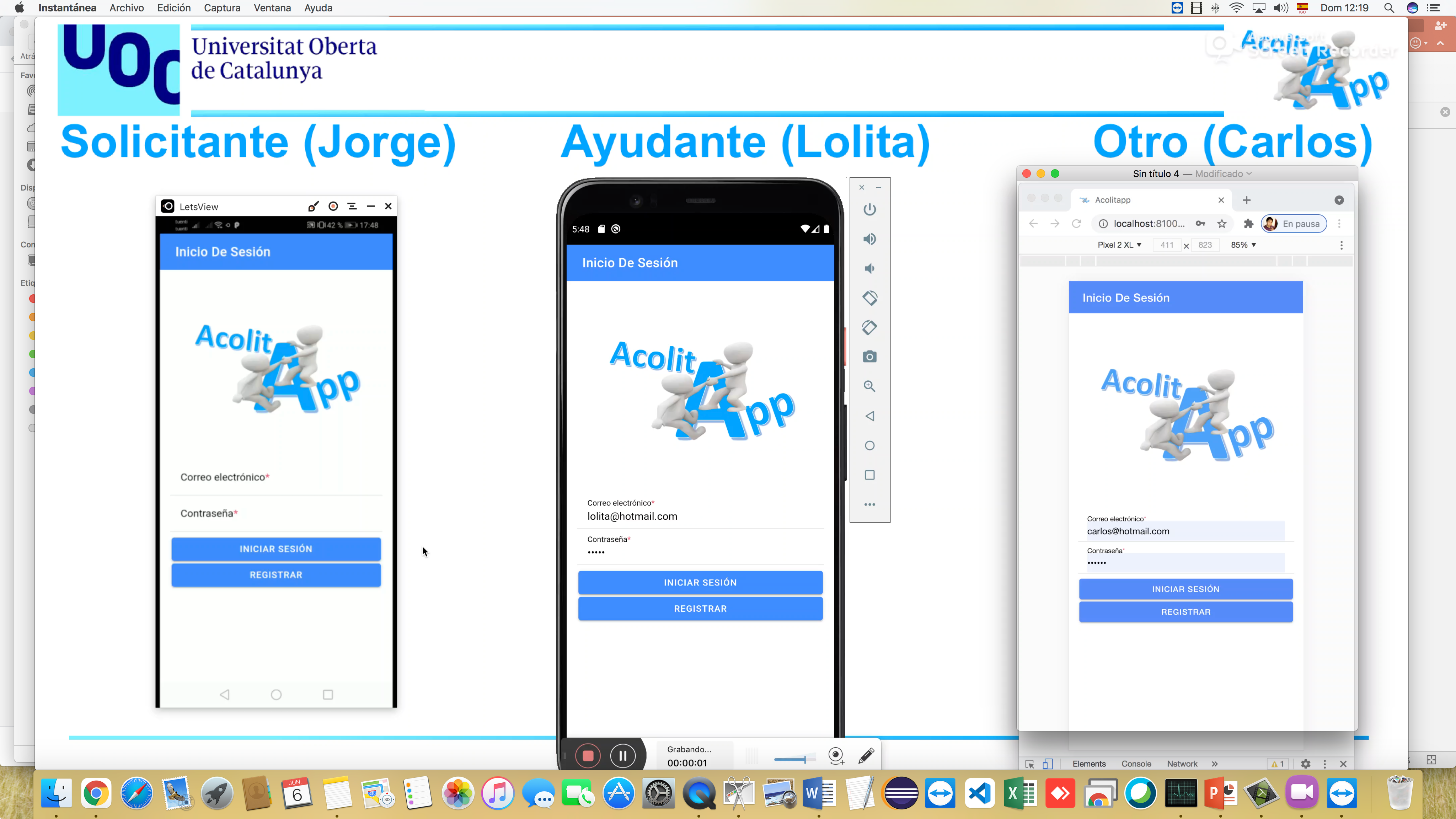 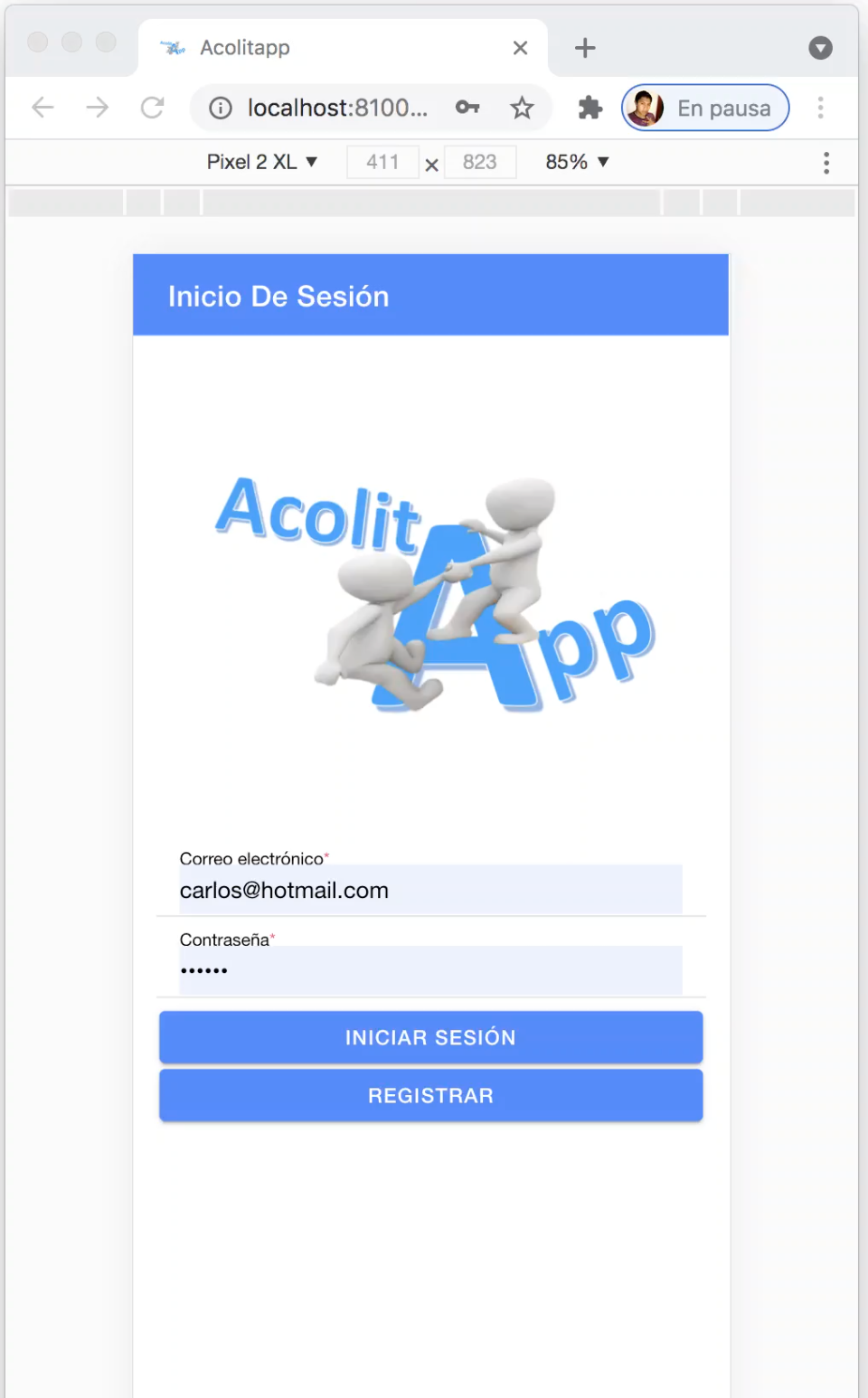 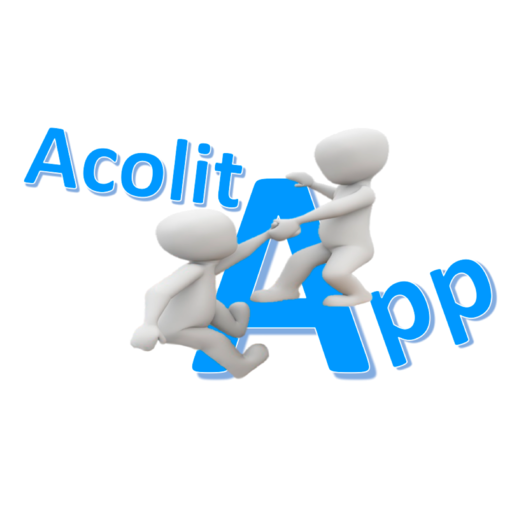 Conclusiones
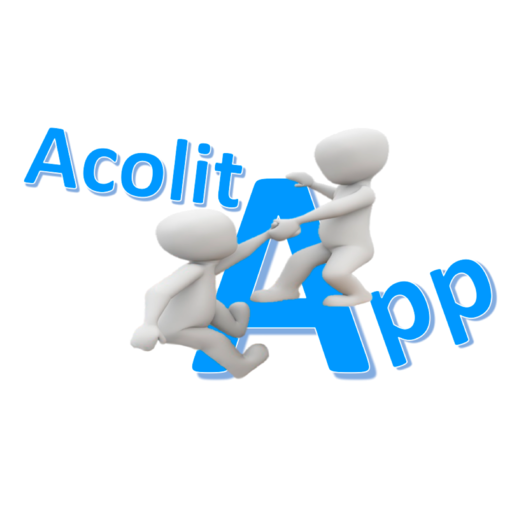 Conclusiones generales
Experiencia y nuevas habilidades adquiridas
Curva de aprendizaje alta
Decisiones tomadas a última hora
Logro de objetivos
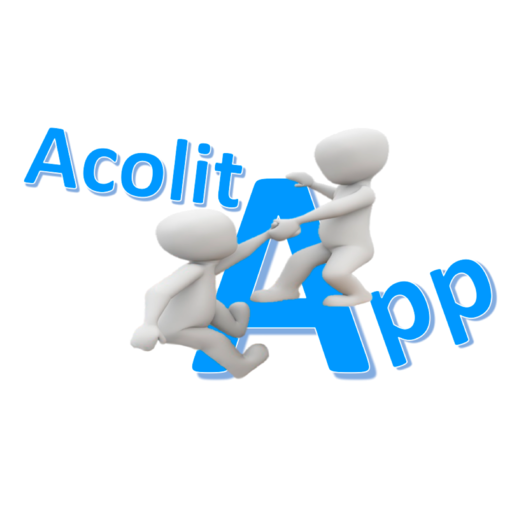 Líneas de trabajo futuro
Mejorar las funcionalidades.
Detectar la ubicación del usuario.
Diseñar Interfaces responsivas y más atractivas.
Notificaciones push.
Búsqueda de favores.
Chat.
Publicar en la tienda de aplicaciones.
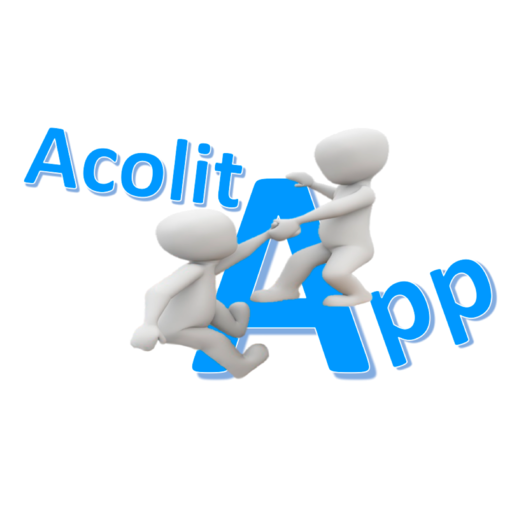 Gracias por su atención